What colour is your urine?
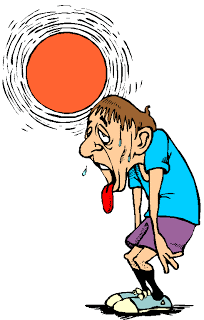 Drink 1½ to 2 litres or 3 to 4 pints (not alcohol) a day (unless advised to restrict your fluids).
Keep taking small sips and drink more if you can.
NOTE:	Some medicines, vitamin supplements or food can alter the colour of urine.